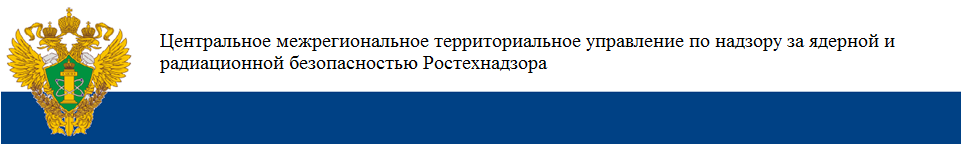 Итоги работы
Центрального МТУ по надзору за ЯРБ Ростехнадзора 
в 2022 году
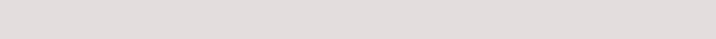 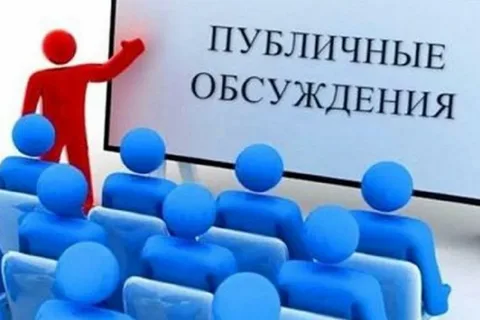 2
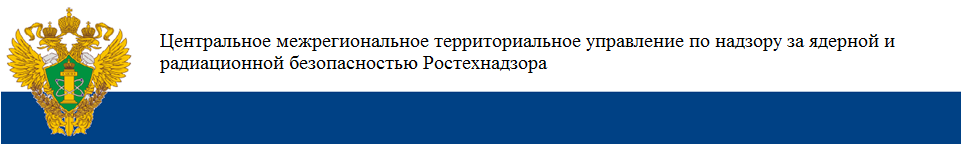 Сфера деятельности Центрального МТУ по надзору за ЯРБ Ростехнадзора
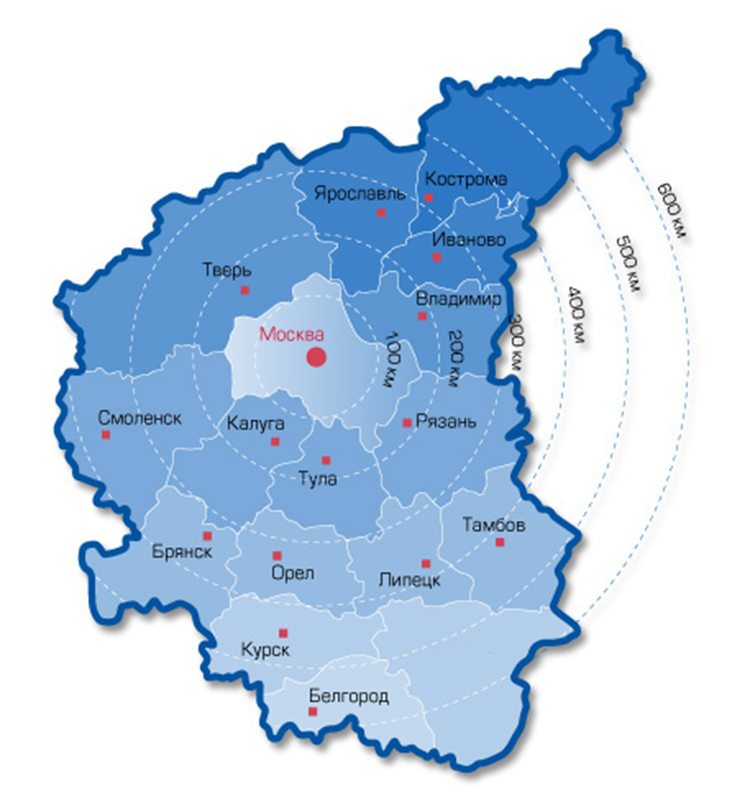 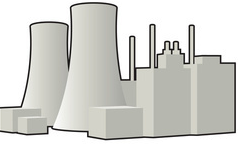 Билибинская АЭС
г. Саров Нижегородской обл.
21 субъект 
по территориальной принадлежности
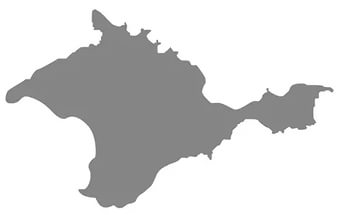 Республика Крым
Севастополь
3
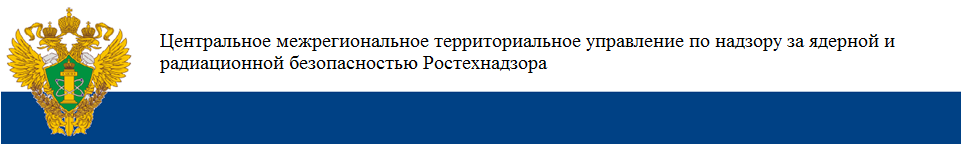 Основные полномочия Центрального МТУ по надзору за ЯРБ
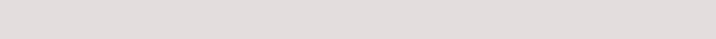 4
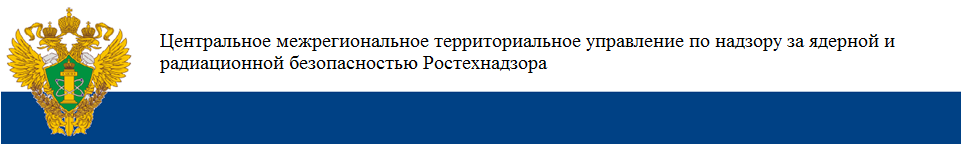 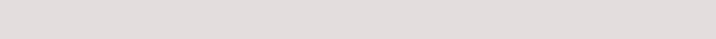 5
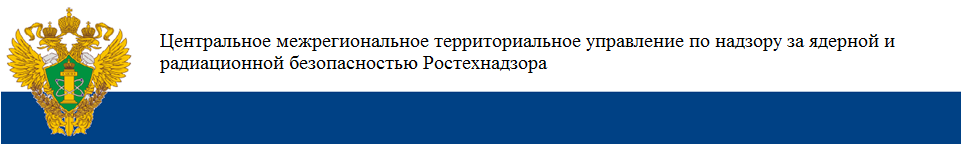 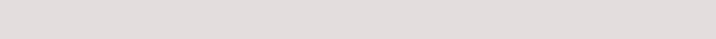 6
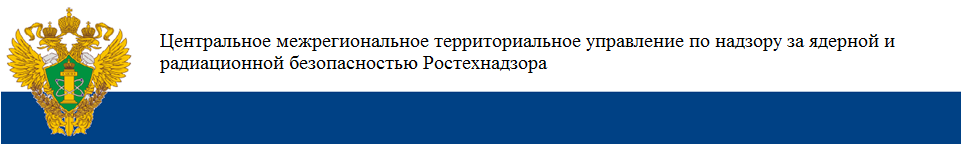 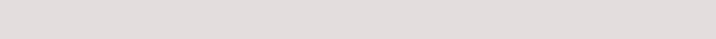 7
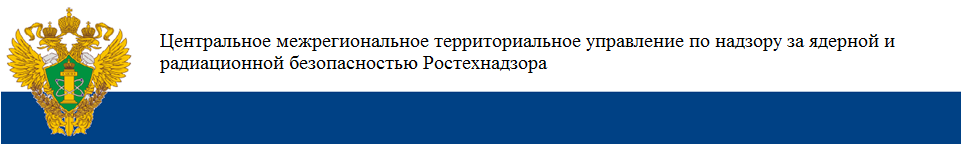 При проведении инспекций проверяется:
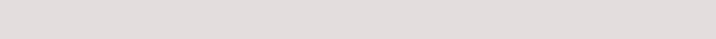 8
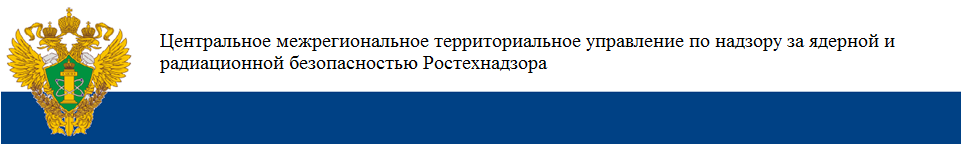 Причины выявляемых нарушений:

Упущения руководства объектов использования атомной энергии и эксплуатирующих организаций
Недостаточное обеспечение персоналом служб, выполняющих функции обеспечения ядерной и радиационной безопасности объектов использования атомной энергии, учета и контроля ядерных материалов, радиоактивных веществ и радиоактивных отходов
Недостаточный административный контроль за: состоянием ядерной и радиационной безопасности объектов использования атомной энергии, учетом и контролем ядерных материалов, радиоактивных веществ и радиоактивных отходов
Недостатки системы подготовки и повышения квалификации персонала объектов использования атомной энергии, персонала, осуществляющего учет и контроль ядерных материалов, радиоактивных веществ и радиоактивных отходов
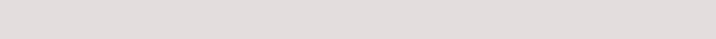 9
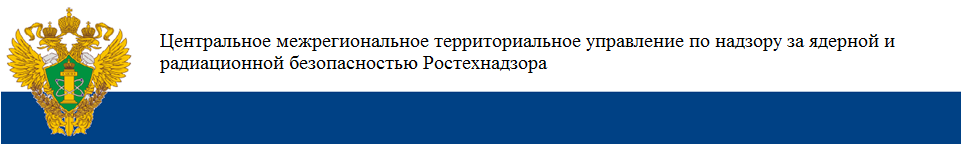 Динамика изменения количества проверок, проведенных Управлением за 2020-2022 г.г.
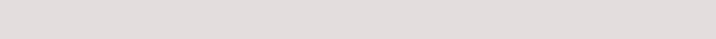 10
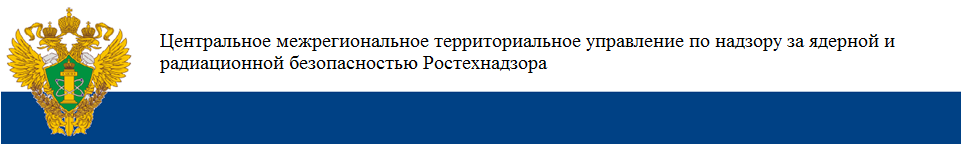 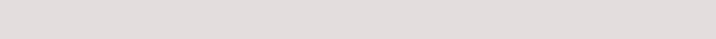 11
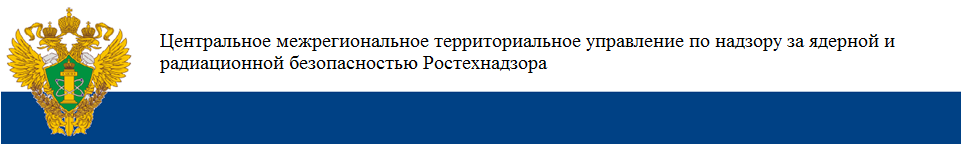 Эксплуатирующие организации:

АО «НИФХИ им. Л.Я. Карпова»
Высокотехнологический научно-исследовательский институт неорганических материалов имени академика А. А. Бочвара
НПО Луч
ТК ТВЭЛ
ПАО МСЗ
Техснабэкспорт
Концерн Росэнергоатом
Курчатовский институт
НИКИЭТ имени Н. А. Доллежаля
НИИ приборостроения имени В. В. Тихомирова
Институт теоретической и экспериментальной физики
Объединённый институт ядерных исследований
ГНЦ РФ ФЭИ им. А.И. Лейпунского
Атомспецтранс
ФГУП «РАДОН»
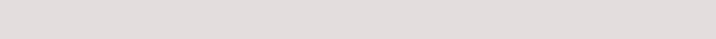 12
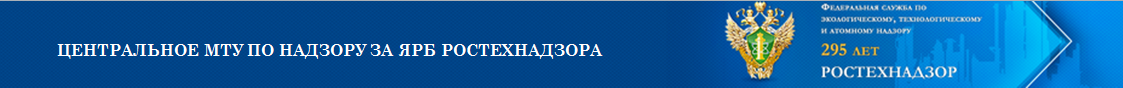 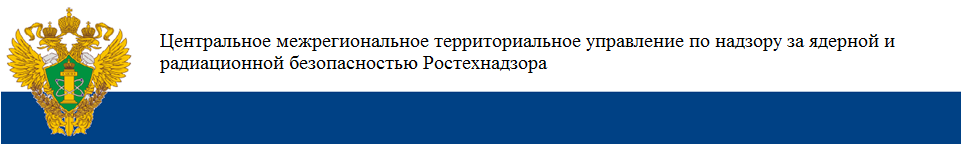 Государственный строительный надзор в 2022 году
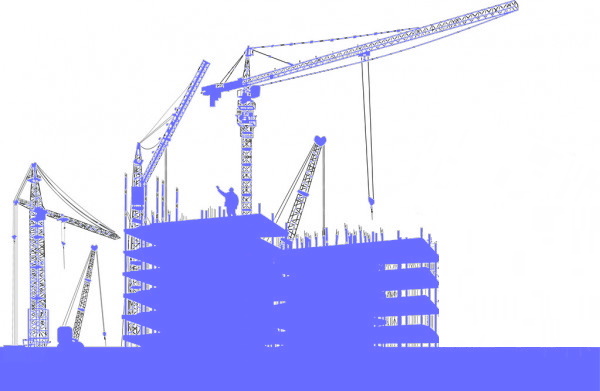 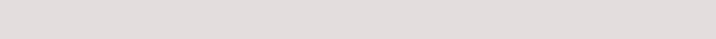 13
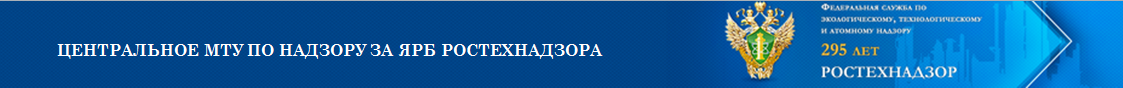 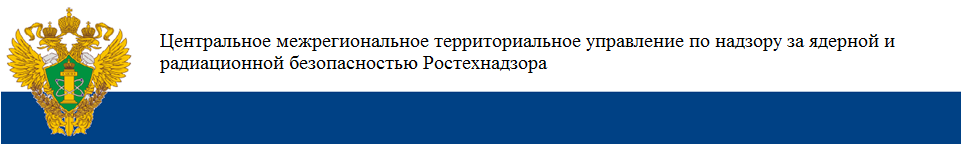 Сведения о выявленных административных правонарушениях в 2022 г.
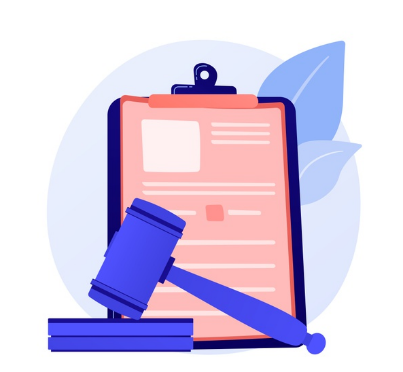 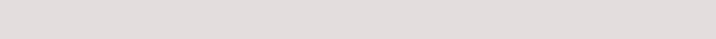 14
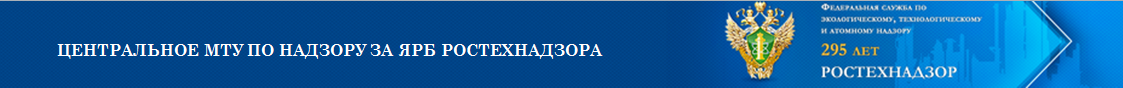 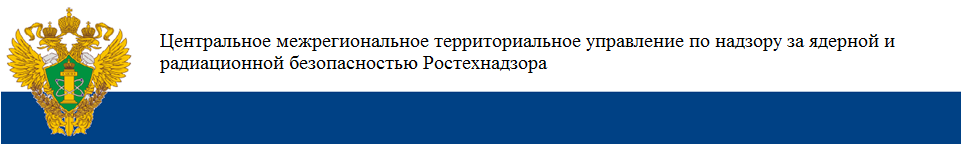 Сведения о выявленных административных правонарушениях в 2022 г.
Нарушение правил использования атомной энергии и учета ядерных материалов и радиоактивных веществ
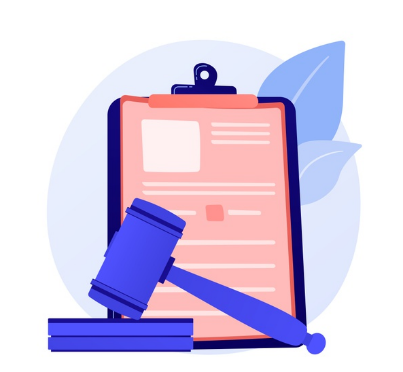 Осуществление предпринимательской деятельности 
без государственной регистрации или без специального разрешения (лицензии)
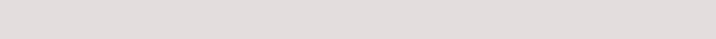 15
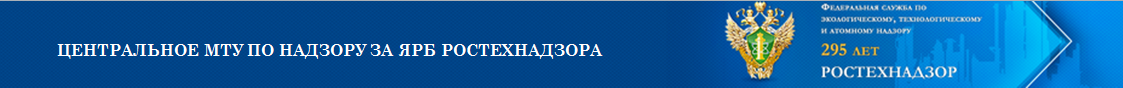 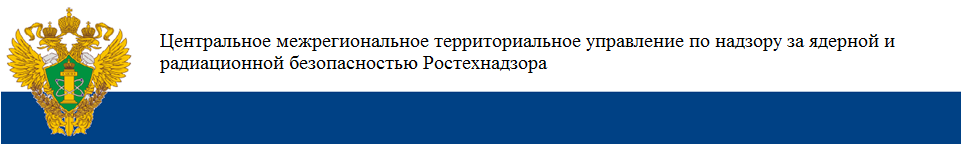 Сведения о выявленных административных правонарушениях в 2022 г.
Невыполнение в срок законного предписания (постановления, представления, решения) органа (должностного лица), осуществляющего государственный надзор (контроль), муниципальный контроль.
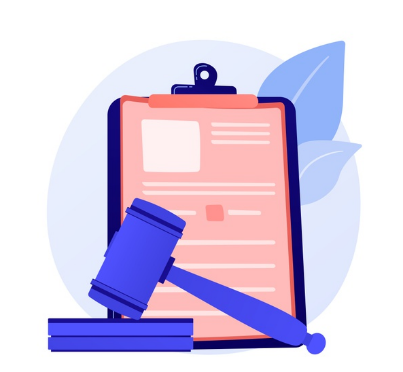 Нарушение обязательных требований в области строительства и применения строительных материалов (изделий)
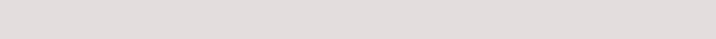 16
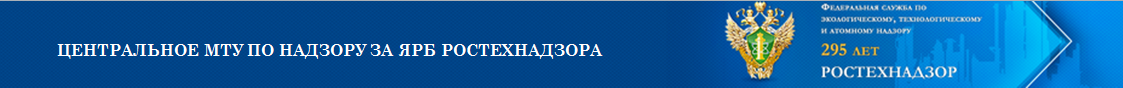 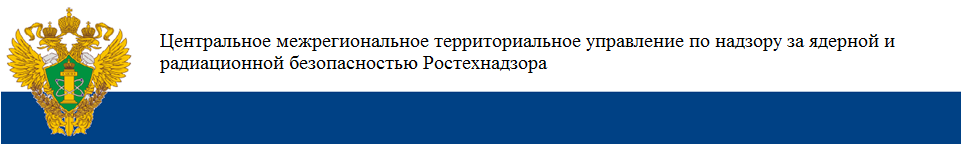 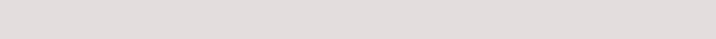 17
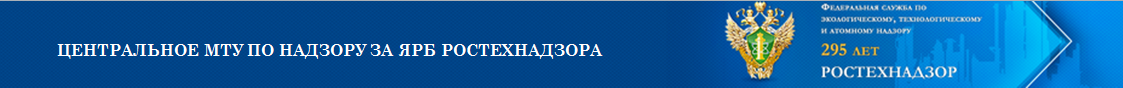 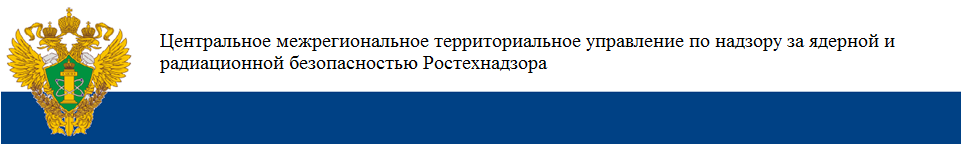 Сведения о поступлении средств в федеральный бюджет за оказание гос. услуг в 2022 г.
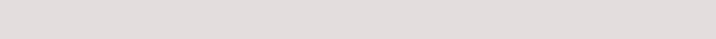 18
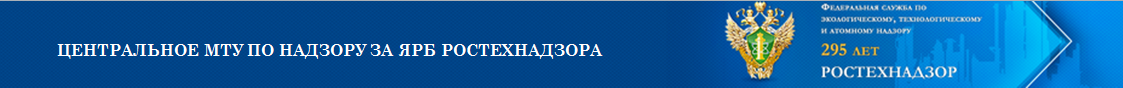 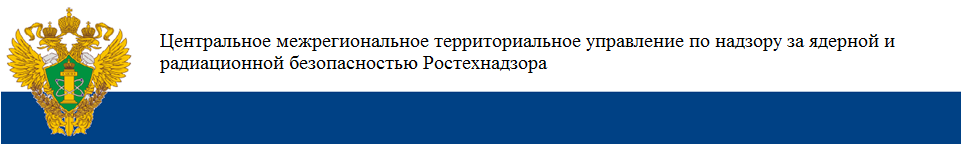 Фактическая  численность Управления 111 человек по состоянию на 31 декабря 2022 г.
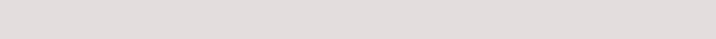 19
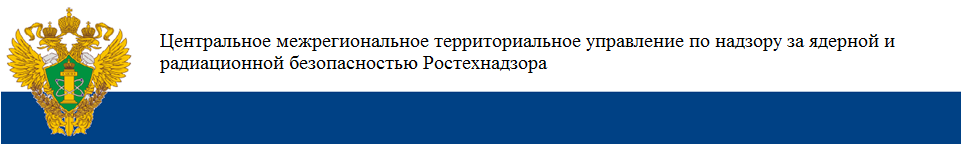 Спасибо за внимание !
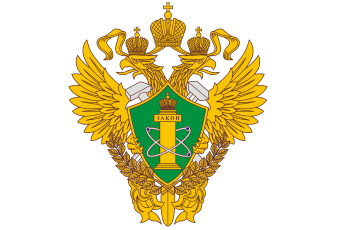 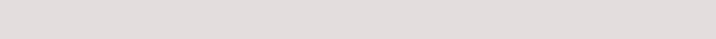 20